案3
会員会議所　理事長　　　　　　　　各位
公益社団法人日本青年会議所　役員　各位
ブロック協議会　会長　　　　　　　各位
議長･委員長　　　　　　　　　　　  各位
内部会計監査人　代表　　　　　　　様
JCI･APDC関連役員　　　　　　　　 各位
魅力ある事業の調査協力依頼のご案内
公益社団法人日本青年会議所　対内広報確立委員会
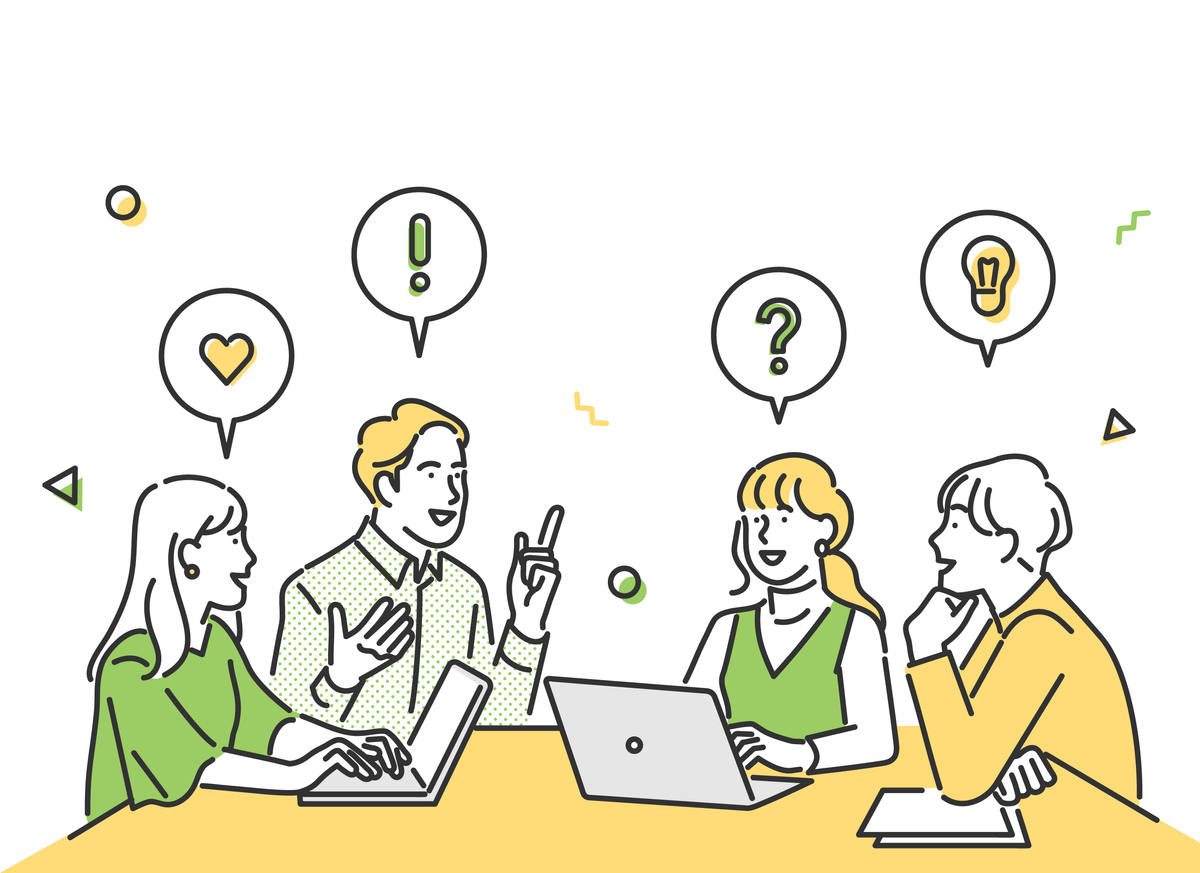 ◆添付書類詳細

1.魅力ある事業の調査協力依頼のご案内[PDF 1枚]
2.今後の流れについて[PDF 1枚]
◆添付書類に関する説明

対内広報確立委員会では、2023年度全国各地の魅力ある事業を発掘し、広域に発信する運動を展開して参ります。
今回はその運動の第1弾として各地ブロック協議会の会長輩出LOMの魅力ある事業(もしくは、会長が推薦するブロック内LOMの事業)の発掘をしたく、事前調査としてご案内に記載しているスプレッドシートへ情報のご記入をお願いいたします。
ご多用のことと存じますが、各地の魅力ある事業を全国のメンバーに発信し、
JCファンを増やす運動であることにご理解いただき、何卒ご協力賜りますようお願い申し上げます。
お問い合わせ先:


対内広報確立委員会 委員長　　森谷　圭

　　　　　　　　　 携帯電話　090-9627-9536

　　　　　　　　　 E-mail　   soumu505tkk@gmail.com
副委員長　佐野　健二

　　　　　　　　　 携帯電話　090-9054-9186

　　　　　　　　　 E-mail　   soumu505tkk@gmail.com